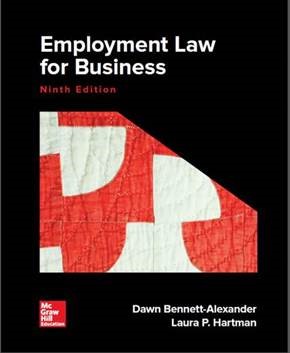 Chapter 15 Labor Law
Copyright 2019 McGraw-Hill Education. All rights reserved. No reproduction or distribution without the prior written consent of McGraw-Hill Education.
Learning Objectives
Discuss history of unions in the United States
Identify the Norris–LaGuardia Act of 1932 and what it covers 
Identify the National Labor Relations Act of 1935 (Wagner Act) and what it requires
List and explain several collective bargaining agreement clauses
Explain unfair labor practices and give examples
Describe the Taft–Hartley Act of 1947 and its requirements
Define the Landrum–Griffin Act of 1959 (Labor Management Reporting and Disclosure Act) and its provisions
Discuss collective bargaining in the public sector and how it differs from the private sector
Copyright 2019 McGraw-Hill Education. All rights reserved. No reproduction or distribution without the prior written consent of McGraw-Hill Education.
Coming Together on Issues
Labor law – different and discrete from employment law
Collective bargaining: Negotiations and agreements between management and labor about wages, hours, and other terms and conditions of employment
Replaces employment “at-will” for those workers
Defines ‘other terms and conditions,’ by contract
Copyright 2019 McGraw-Hill Education. All rights reserved. No reproduction or distribution without the prior written consent of McGraw-Hill Education.
Historical Accounting
Shift of the American economy from agrarian to industrial
Criminal conspiracy laws – Early union activity considered to be common law criminal conspiracies
Case: Commonwealth v. Hunt, 1842 
Injunctions: Court order requiring individuals or groups of persons to refrain from performing certain acts (like striking) that the court has determined will do irreparable harm
Yellow dog contract: Agreements with provision that employee does not belong to a union and will not join one; now illegal
Antitrust attacks
Sherman Antitrust Act (1890)
Purpose of law was to prevent monopolies, however under this law Unions were also considered as “Conspiracies in restraint of trade” (ANTI-UNION SENTIMENT)
In 1908, Supreme Court held applied to labor unions, giving business a new weapon to combat unionism
Secondary Boycotts (union pressure on management created by getting others who do business  with management to cease) outlawed…this led to unions supporting Woodrow Wilson’ in 1912
Clayton Act (1914)
Exempted labor union activity from Antitrust coverage (PRO UNION SENTIMENT)
Made it harder for courts to issue injunctions…injunctions now were regulated in “procedure”
Constitutional challenges to early congressional labor laws – no federal “interstate commerce” power to regulate, as it was then defined
Copyright 2019 McGraw-Hill Education. All rights reserved. No reproduction or distribution without the prior written consent of McGraw-Hill Education.
Out of Necessity Comes Change
World War I saw the first real movement away from antiunion sentiment
National War Labor Board was created for the purpose of peacefully resolving labor disputes
National Industrial Recovery Act (NIRA) – New Deal
Put business in charge of regulating prices and production
Established a minimum wage 
Gave workers collective bargaining and other rights
Declared unconstitutional in 1935
Congress was able to enact legislation that has formed the basis of what we know as organized labor
Labor unions remain an important part of the workplace
Currently have 16 million members
Copyright 2019 McGraw-Hill Education. All rights reserved. No reproduction or distribution without the prior written consent of McGraw-Hill Education.
Labor Laws
Until the Norris–LaGuardia Act of 1932 and the Wagner Act of 1935 (National Labor Relations Act of 1935), employers had held virtually all the power
National Labor Relations Act of 1935 (i.e. Wagner Act)
Guaranteed rights to organize and bargain
Established NLRB to oversee unionization elections and bargaining 
Management Unfair Labor Practices (none for Labor, yet)
Once the right to bargain collectively was created, unions started overusing their power
Two legislative measures were created to address the evolution of collective bargaining
Taft–Hartley Act of 1947
Union Unfair Labor Practices (symmetry)
Right-to-work states 
Cooling-off period 
Landrum–Griffin Act of 1959
Copyright 2019 McGraw-Hill Education. All rights reserved. No reproduction or distribution without the prior written consent of McGraw-Hill Education.
Norris–LaGuardia Act of 1932
First major labor law statute enacted in the United States
Established that government recognized that the job is more important to a worker than a worker is to a corporation
Endorsed collective bargaining as a matter of public policy
Did not give labor unions any new legal rights
Allowed them more freedom to operate free from court control and interference
Allows a union to act in defense of a person prosecuted for his or her actions or to prosecute an action under the worker’s contract
Protected any “labor dispute” even though parties did not stand as employer–employee with each other
Declared that yellow dog contracts were inconsistent with U.S. public policy and not enforceable in any court in the United States
Copyright 2019 McGraw-Hill Education. All rights reserved. No reproduction or distribution without the prior written consent of McGraw-Hill Education.
National Labor Relations Act of 1935 (Wagner Act)
The National Labor Relations Act of 1935 is considered to be the LANDMARK statute that deals with labor relations and unions
Statutory Basis, Section 7 of NLRA
“Employees shall have the right to self-organization, to form, join, or assist labor organizations, to bargain collectively through representatives of their own choosing, and to engage in other concerted activities for the purpose of collectively bargaining or other mutual aid or protection, and shall also have the right to refrain from any or all such activities.”
Section 7 of NLRA gave EE right to:
Form unions (specifically to engage in concerted activity for mutual aid or protection; in other words it is legal for EE TO FORM or DISCUSS FORMING A UNION…EE can participate, join, discuss, communicate unionizing activity),
Bargain collectively (in good faith), 
Strike
Placed the administration of the act in the hands of the National Labor Relations Board (NLRB)
The NLRB is the independent federal agency that enforces labor laws in the private sector
Set up standards to govern the exercise of power delegated to that administrative agency
Provided for the judicial enforcement of the orders of that agency
Section 8 of the NLRA established Unfair Labor Practices (ULP) and makes it illegal for ER to:
Interfere with, restrain, or coerce employees in the exercise of their rights
Interfere with the formation of a labor organization
Discriminate in the hiring or tenure of employment or discourage membership in a labor organization
Retaliate for filing charges or testifying under the act
Refuse to bargain with the representatives of the employees
It is LEGAL for an ER to discourage unionization, however ER can’t interfere with EE’s right to unionize (see Exhibits 15.5 and 15.8)
Copyright 2019 McGraw-Hill Education. All rights reserved. No reproduction or distribution without the prior written consent of McGraw-Hill Education.
National Labor Relations Act - Concerted Activity
Section 7 of the NLRA guarantees EE the right to engage in concerted activities for mutual aid and protection.  
Typical protected concerted activities include:
Union organizing
The Discussion of unionization among employees
The attempt by one employee to solicit union support from another employee.
EEs going on (or discussing going on) STRIKE
Concerted activity also covers activity by a single employee, even if no other employee joins him or her. The reasoning is that the protected status of such activity should not turn on whether another employee decides to join the activity.
Acts or threats of violence are not protected.
Copyright 2019 McGraw-Hill Education. All rights reserved. No reproduction or distribution without the prior written consent of McGraw-Hill Education.
The National Labor Relations Act of 1935 (Wagner Act) - Concepts
Copyright 2019 McGraw-Hill Education. All rights reserved. No reproduction or distribution without the prior written consent of McGraw-Hill Education.
National Labor Relations Act - Unions
Composed of nonsupervisory or nonmanagerial employees, including part-time workers
Excluded - Agricultural and domestic workers, independent contractors, and those employed by their spouse or parent
Shop steward
Elected by the members
Intermediary generally between the union and the employer
Organized by industry or craft/trade
Copyright 2019 McGraw-Hill Education. All rights reserved. No reproduction or distribution without the prior written consent of McGraw-Hill Education.
What Constitutes a Labor Organization?
Labor Organization Test
Do EE participate?
Does labor organization exist for the purpose of “dealing with” ER?
Do dealings concern wages, grievances, labor disputes, etc.?
Does labor organization operate in a representative manner  (does group represent EE)?
What does this mean for ER that “deal with” committees, teams, groups, etc.?  
“Dealing With”
Bilateral process by which a group of EE makes proposals to management, and management responds to those proposals by acceptance or rejection by word or deed
Copyright 2019 McGraw-Hill Education. All rights reserved. No reproduction or distribution without the prior written consent of McGraw-Hill Education.
Good Faith Bargaining
Good Faith Bargaining
Mandatory subjects of bargaining: Wages, hours, and other conditions of employment, which, by law, must be negotiated between labor and management
Scenario 2
Permissive subjects of bargaining: Non-mandatory subjects that can be negotiated between labor and management
See Exhibit 15.6 – Selected Collective Bargaining Agreement Clauses
Closed shop: Employer hires only union members
Bad-faith bargaining, ILLEGAL, and subject to unfair labor practice (note: illegal for unions to mandate this)
Considered bad-faith bargaining to propose it
Duty of fair representation
Requires the union to represent all employees fairly and non-discriminatorily
Duty of a union, even if members may not have liked the outcome
Emphasis on latter – does not ensure a good deal for members
Copyright 2019 McGraw-Hill Education. All rights reserved. No reproduction or distribution without the prior written consent of McGraw-Hill Education.
Collective Bargaining Agreements
Term for the contract that is reached between the employer and the union about workplace issues
Management security clause: Parties agree that management has the right to run the business and make appropriate business decisions as long as applicable laws and agreements are complied with
Midterm negotiations: Collective bargaining negotiations during the term of the contract
Copyright 2019 McGraw-Hill Education. All rights reserved. No reproduction or distribution without the prior written consent of McGraw-Hill Education.
Employer Unfair Labor Practices
Unfair labor practices (ULP) may include
Refusal to bargain in good faith
Engaging in activities that would tend to attempt to control or influence the union
Interfering with union’s affairs (Scenario 3)
Discriminating against employees who join or assist unions
Case: Columbia Portland Cement Co. v. National Labor Relations Board
Exhibit 15.5 and 15.8 – Examples of legal and illegal labor practices
Strikes and Lockouts – both legal if “primary”
Economic vs. ULP strikes re: rehire obligation 
If ER hires replacement workers for economic or ULP strikers, then ER is legally obligated to reinstate ULP workers).  
See types of strikes in Exhibit 15.9.
Case: Columbia Portland Cement v. NLRB,
Copyright 2019 McGraw-Hill Education. All rights reserved. No reproduction or distribution without the prior written consent of McGraw-Hill Education.
Strikes and Lockouts
NLRA permits certain strikes by employees as a legitimate bargaining approach that leverages economic and public pressure
Picketing: Union members carrying signs in front of the employer’s business that tell of an unfair labor practice or strike
Wildcat strike: Not sanctioned by the union
No-strike, no-lockout clause: Labor and management agree that labor will not strike and management will not stage a lockout
Copyright 2019 McGraw-Hill Education. All rights reserved. No reproduction or distribution without the prior written consent of McGraw-Hill Education.
Taft–Hartley Act
Amendment to the NLRA enacted to curb excesses by unions, rebalance process
Under section 7, it is considered an unfair labor practice (ULP) for unions to:
Restrain employees in the exercise of their rights or employers in the selection of their representatives for collective bargaining
Cause an employer to discriminate against an employee
Refuse to bargain with an employer
Engage in jurisdictional or secondary boycotts
Charge excess or discriminatory initiation fees or dues
Cause an employee to pay for goods or services that are not provided (“featherbedding”)
Copyright 2019 McGraw-Hill Education. All rights reserved. No reproduction or distribution without the prior written consent of McGraw-Hill Education.
Taft–Hartley Act (3)
Copyright 2019 McGraw-Hill Education. All rights reserved. No reproduction or distribution without the prior written consent of McGraw-Hill Education.
14-18
Landrum–Griffin Act of 1959
Also known as the Labor Management Reporting and Disclosure Act
Enacted in response to congressional investigations into union corruption from 1957 to 1959
Purpose
Establish basic ways of unions operating to ensure a democratic process
Provide union members with a minimum bill of rights attached to union membership
Regulate the activities of union officials and the use of union funds
Set forth specific procedures for holding union elections
Provisions were enacted to safeguard union funds
Copyright 2019 McGraw-Hill Education. All rights reserved. No reproduction or distribution without the prior written consent of McGraw-Hill Education.
Union Members’ Bill of Rights
Right to attend union meetings, vote on union business, and nominate candidates for union
Right to bring an agency or court action against the union after exhausting union procedures
Certain procedures must be followed before any dues or initiation fee increases
Except for the failure to pay dues, members must have a full and fair hearing when being disciplined by the union
Copyright 2019 McGraw-Hill Education. All rights reserved. No reproduction or distribution without the prior written consent of McGraw-Hill Education.
Labor Relations in the Public Sector
Federal employees
Federal restrictions prevent federal unions from conducting direct bargaining over wages and benefits and from striking
Civil Service Reform Act of 1978 established the Federal Labor Relations Authority (FLRA) to administer federal sector labor law
State, county, and municipal public employees
Divided into three major categories:
Professional associations
Craft unions
Industrial-type unions
Largest professional employee organization is the National Education Association (NEA)
Difference between public and private collective bargaining
Federal legislation and most state statutes do not contain the right of public employees to strike
Copyright 2019 McGraw-Hill Education. All rights reserved. No reproduction or distribution without the prior written consent of McGraw-Hill Education.
Management Tips
If employees consider unionizing, do not try to negatively influence the decision in impermissible ways
Do not assume any employee you speak to for the purpose of persuading employees not to unionize will keep the conversation confidential
Know the kinds of things the employer can legally do to influence the unionizing decision, and do only those things that are permissible
Once the union is in place, conduct all negotiations only with the union representatives
Treat the collective bargaining process as one would any business activity
Know what the law requires, such as what the employer can and need not do
Keep the lines of communication open
Try to keep “us versus them” mentality from having a negative impact on the collective bargaining process
Play hardball without setting management up for an unfair labor practice charge
Copyright 2019 McGraw-Hill Education. All rights reserved. No reproduction or distribution without the prior written consent of McGraw-Hill Education.